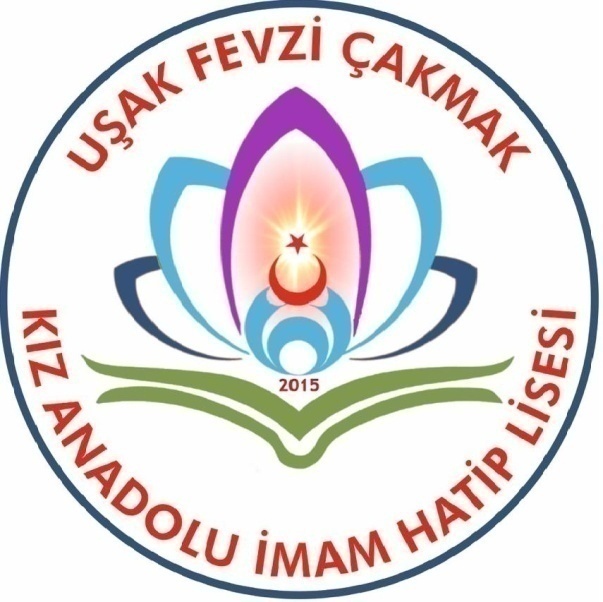 UŞAK FEVZİ ÇAKMAK KIZ ANADOLU İMAM HATİP LİSESİFEN VE SOSYAL BİLİMLER PROJE OKULU
2023 YKS
     GURUR TABLOMUZ